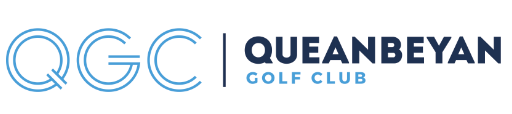 Strategic Plan
2023 -2027
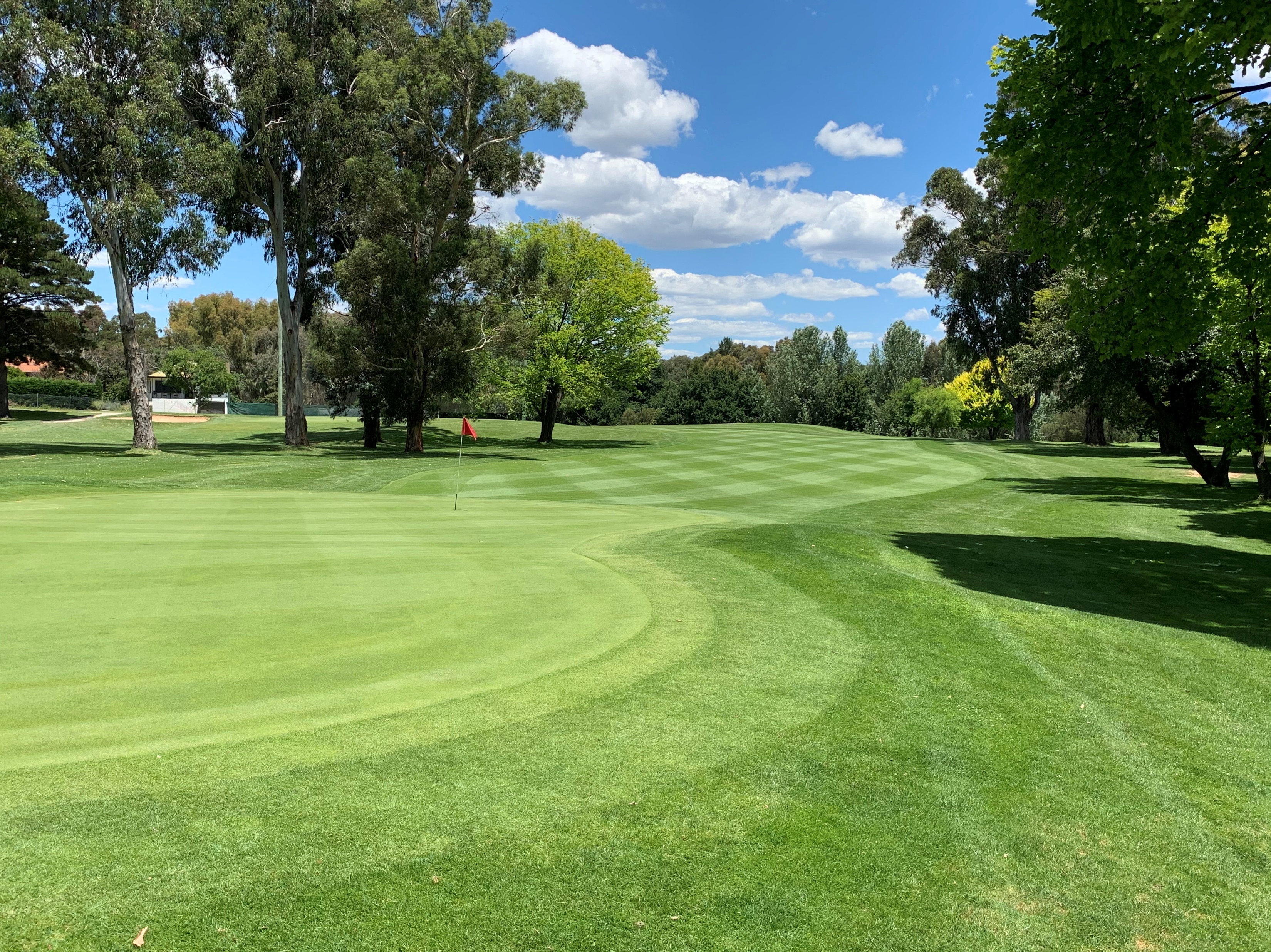 OUR VISION
To provide a challenging, enjoyable, affordable golfing and social experience, striving to be ranked in the top 20 public golf courses in NSW.
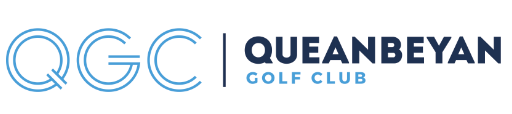 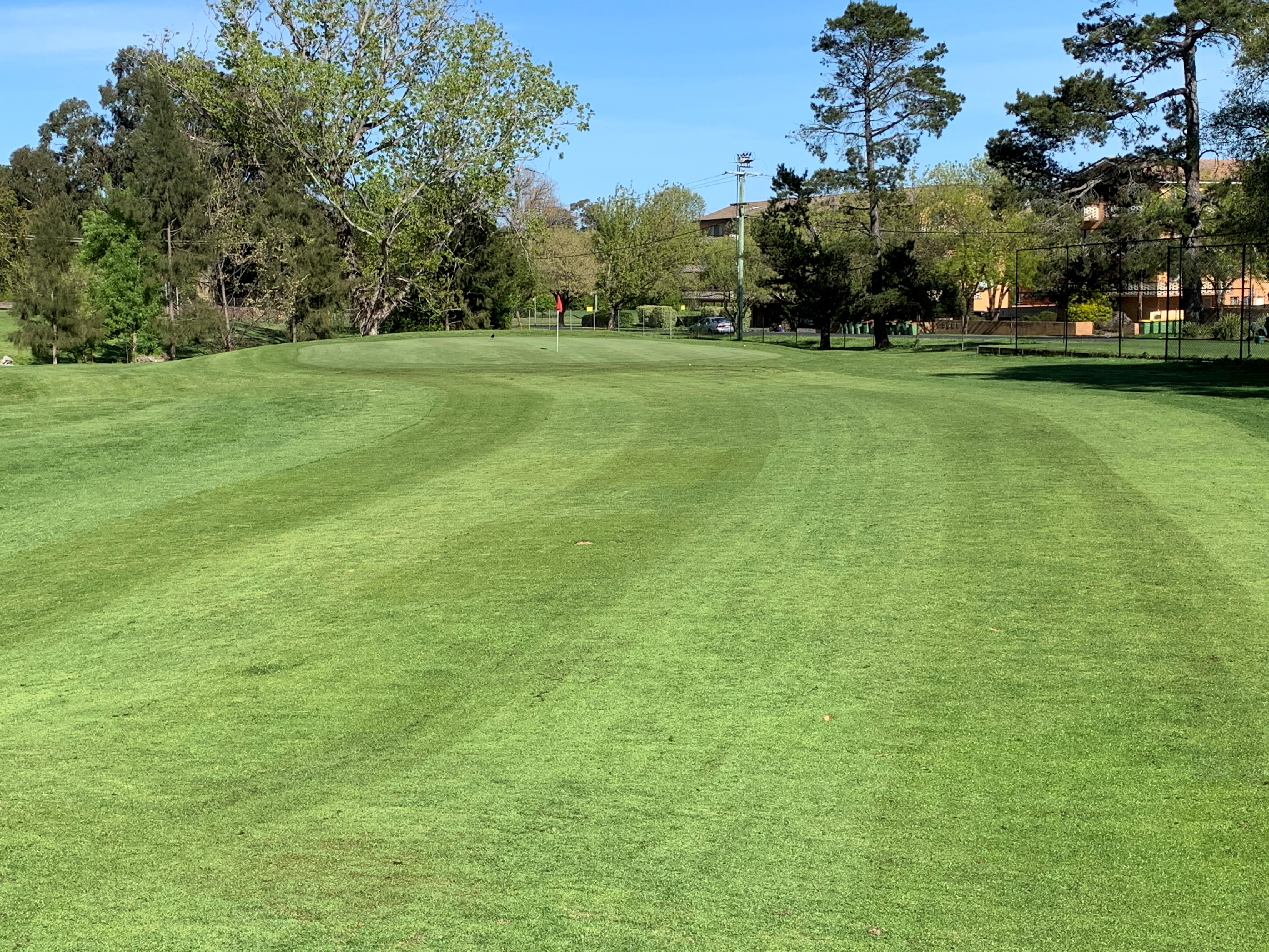 OUR MISSION
To deliver an outstanding golfing and entertainment facility that is the club of choice for golf, food, beverage and functions within the Queanbeyan Palerang/ACT area.
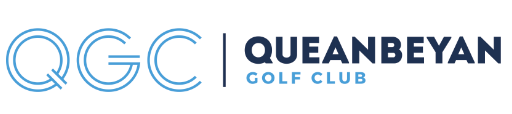 OUR STRATEGIC PROCESS
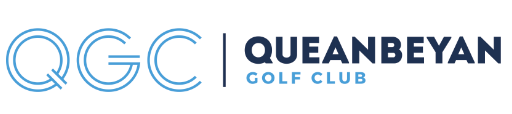 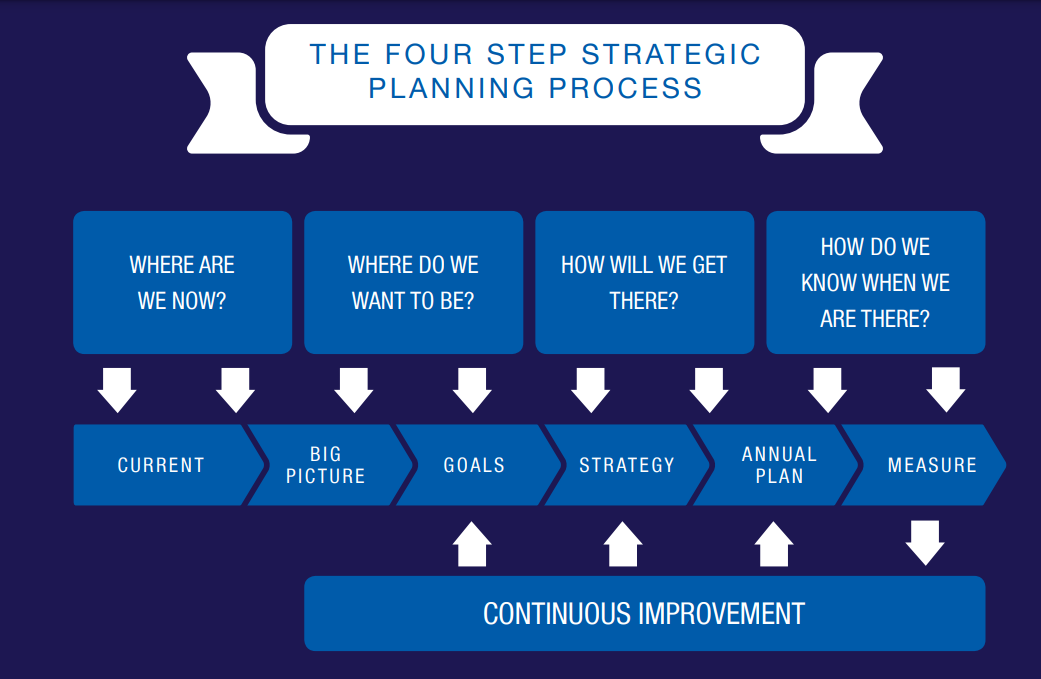 OUR GOALS
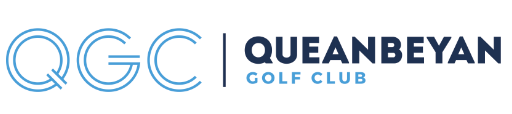 Achieve QGC Course Standards
Operate as per Governance and Management Practices
Sustainable Financial Position
Active Communication to Members
Proactive Course Management
Enhanced Golfing Facilities
Improved Club Facilities
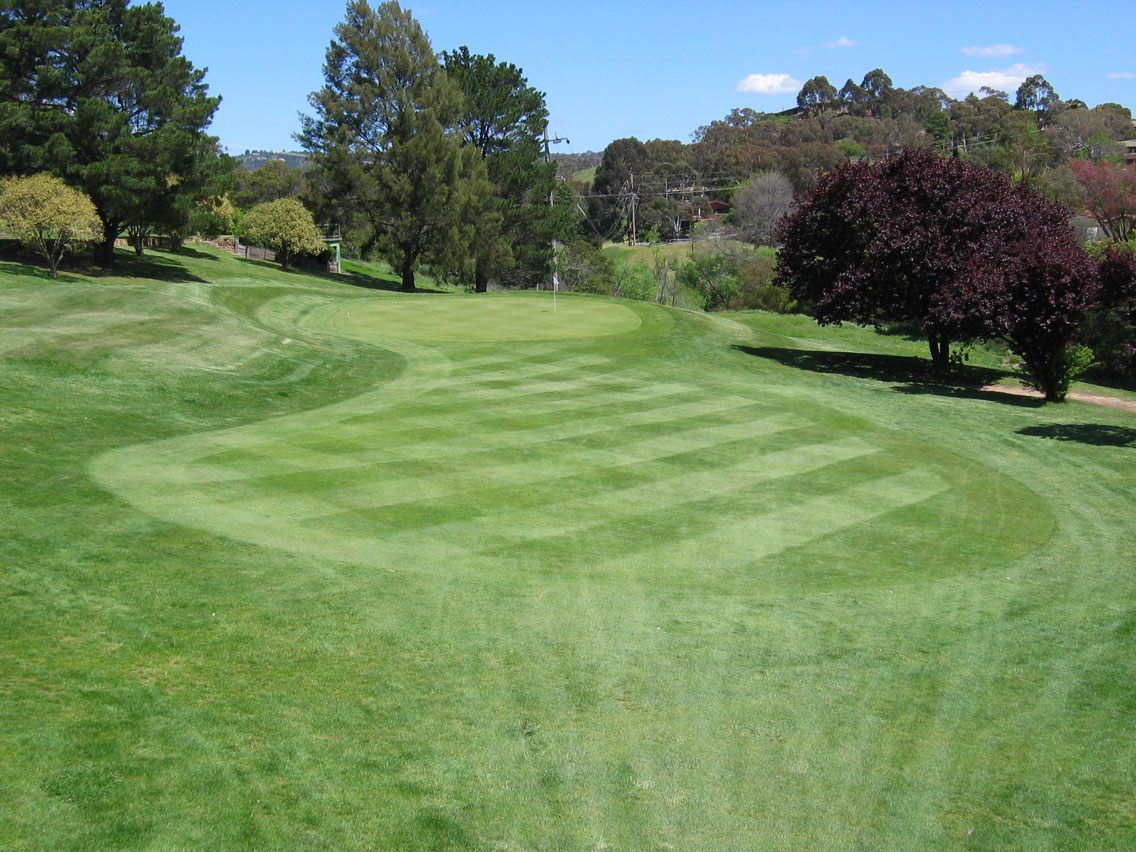 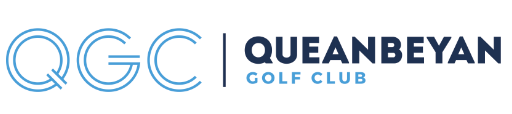 OUR STRATEGY TO ACHIEVE OUR GOALS
Board Strategy & Governance
Membership Growth
Golf Course Improvements
Clubhouse Operations
Golf Operations Pro Shop
Overall Staffing Excellence
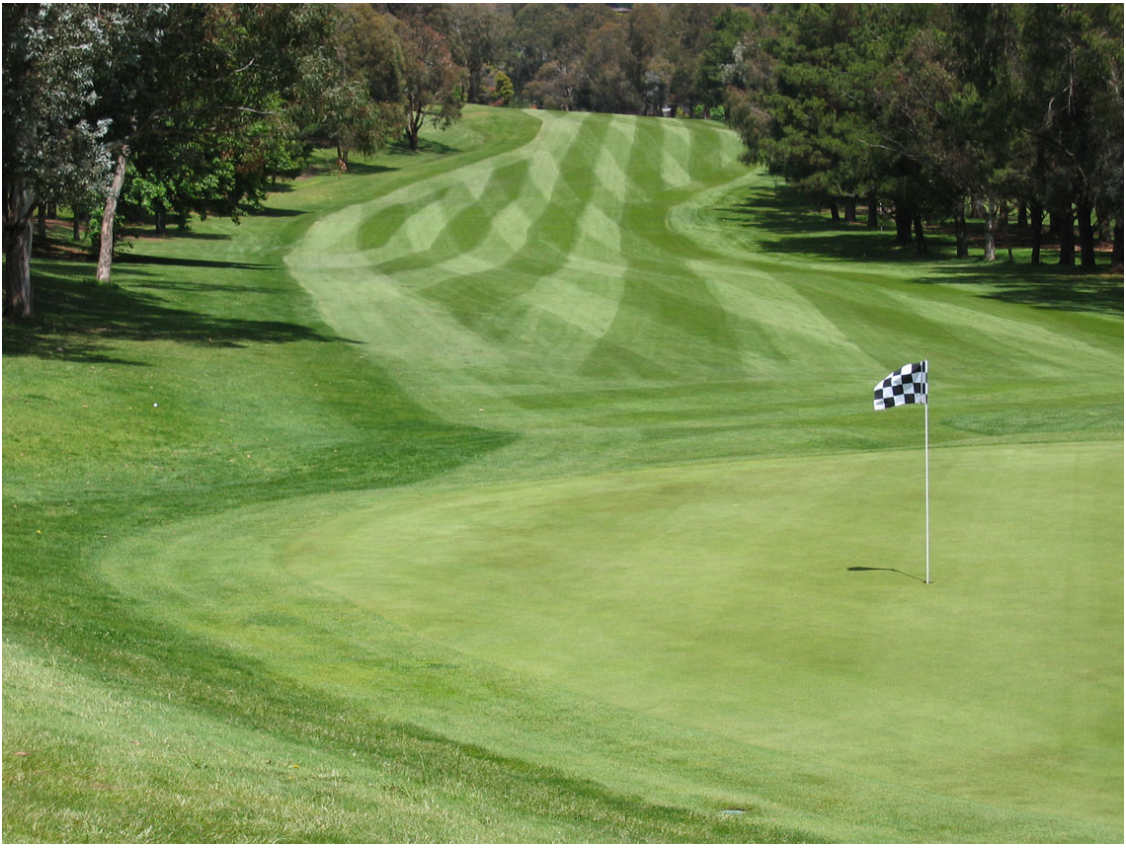 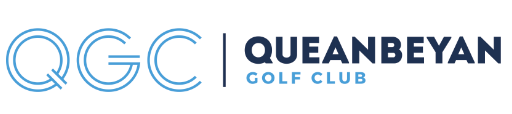 Board Strategy and Governance
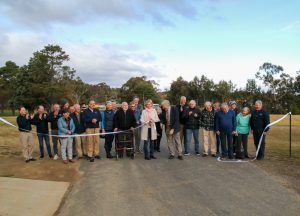 • To ensure the Club achieves its budgeted operating profit that leads to the Club sustainability and growth. 

• To ensure the Board operates in a united, effective, innovative, accessible and accountable manner as it achieves the goals of the Strategic Plan. 

• To ensure all activities are linked to the Club’s mission and priorities as set out in the Strategic Plan.

• To continue to build strong relationships with QPRC, NSW State Govt, Golf NSW and Golf Australia.
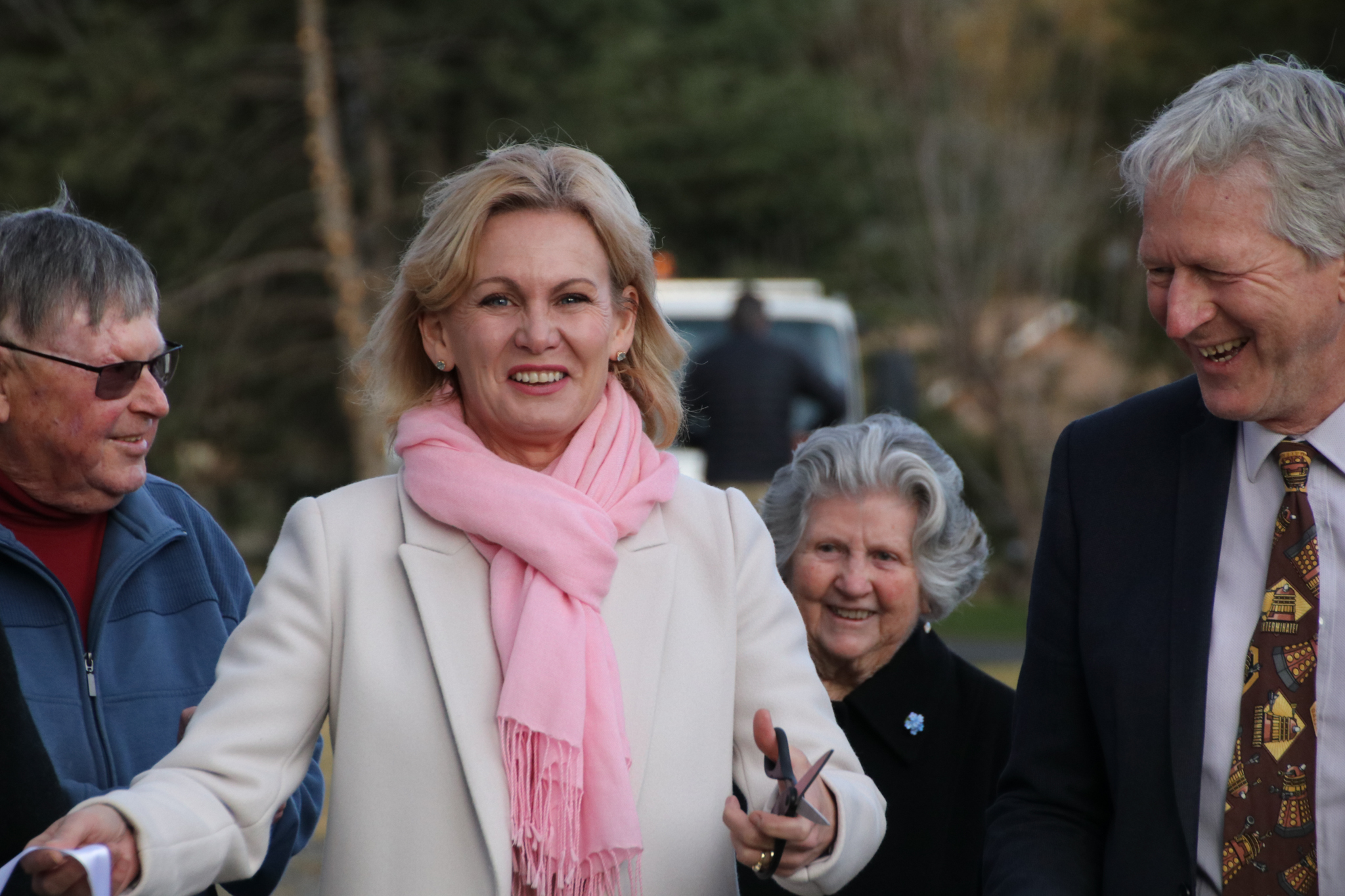 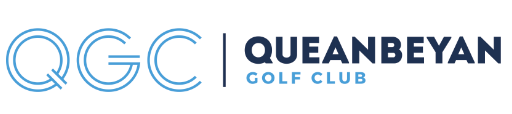 Membership
• To have a diverse, active, engaged and informed membership. 

• To seek a membership level that reflects optimal course usage and presents the Club as a member orientated facility. 

• To operate with a membership structure that allows for optimised use of the golf course across all days of the week for members and visitors.

 • To develop a Junior membership offer that results in continual attraction and retention of Junior members.
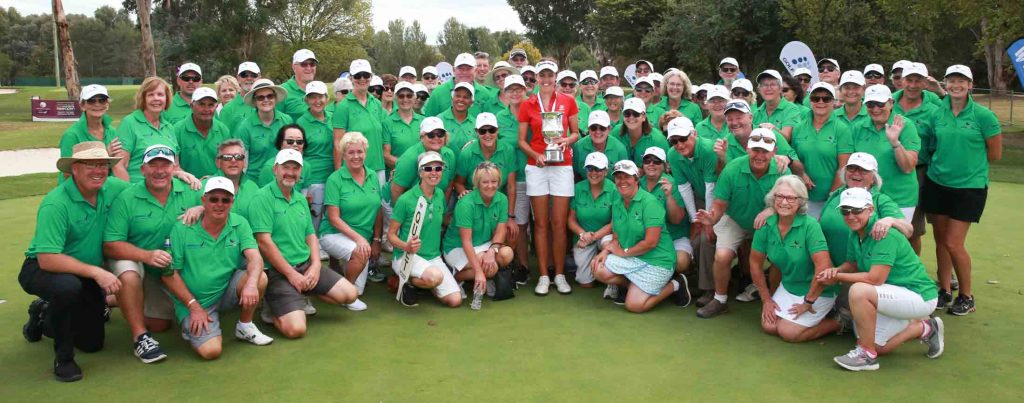 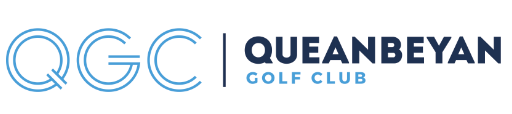 Golf Course
• To continually provide a well-presented and sustainable golf course and practice facilities that are being improved in line with the QGC Course Master Plan and Course Standards

• To review and update the Vegetation and Tree Management Plans 

• To review and adhere to QGC Course Standards

• To provide necessary Greens staff and machinery to develop and retain a focussed and professional team managed to deliver QGC course standards.

• To support and enable our volunteer program
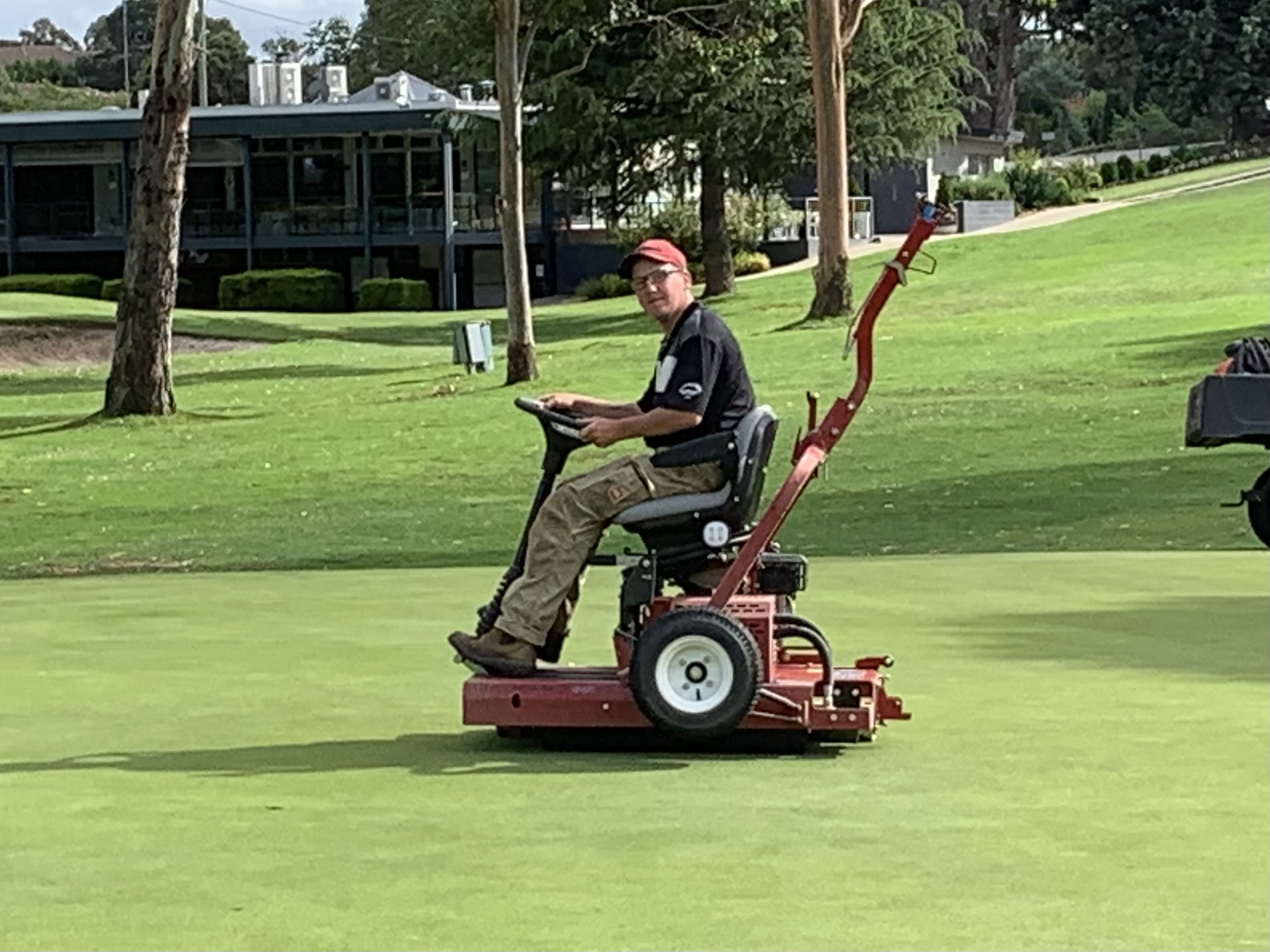 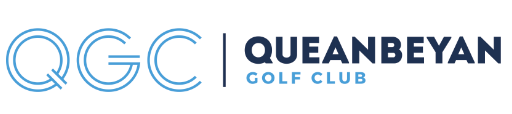 Clubhouse Operations
• To provide a well-maintained and presented clubhouse that is improved in line with the Club’s wider vision.
 
• To ensure provision of a customer focused, high quality food and beverage service in a profitable and friendly manner

• To maintain and improve the existing clubhouse surrounds and carparks

• To provide a customer focused administration service in a professional and friendly manner that is supported by suitable resources. 

• To continue to develop and support a service-focused staff that are competent, professional and accountable for their performance.
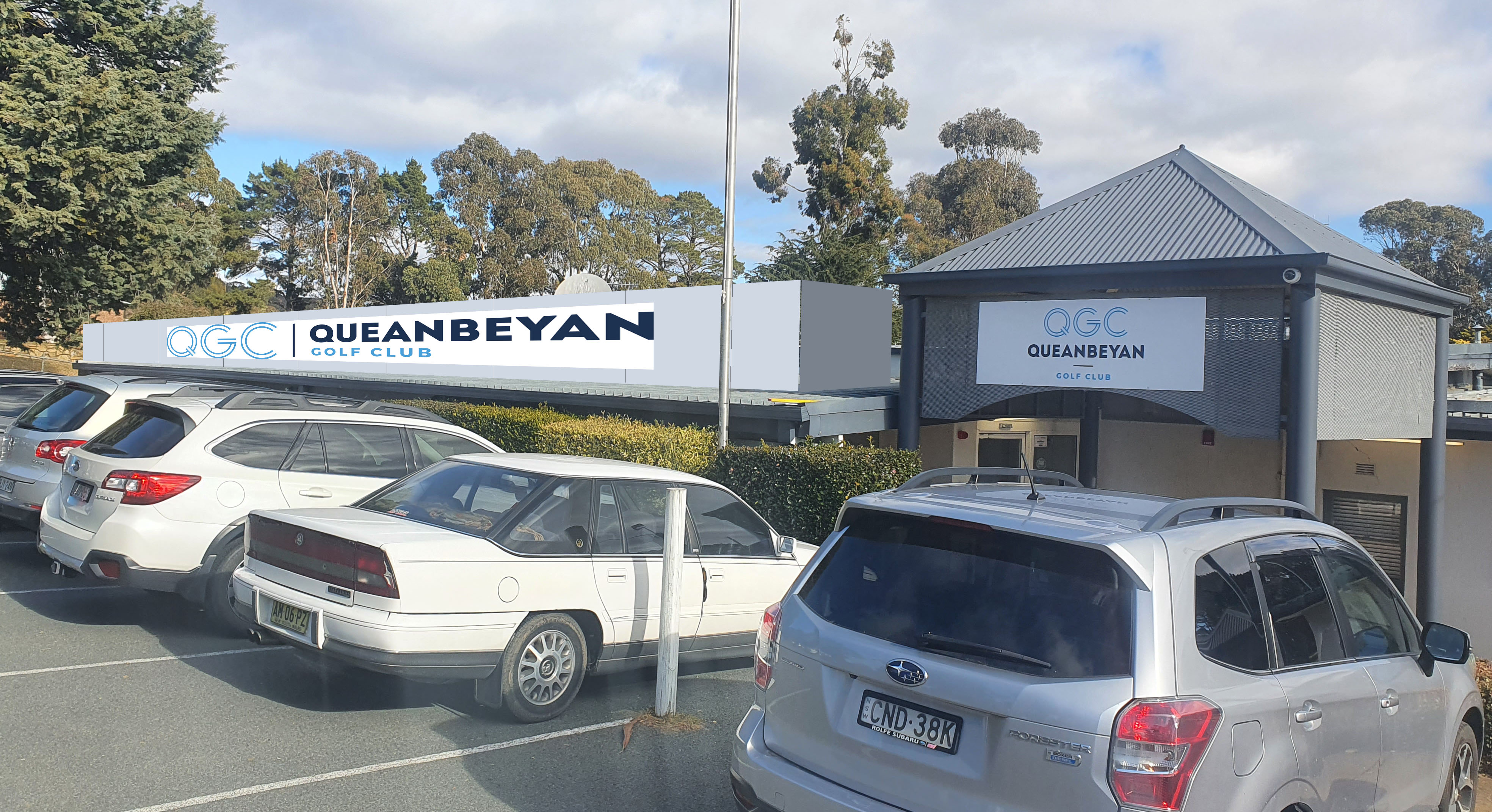 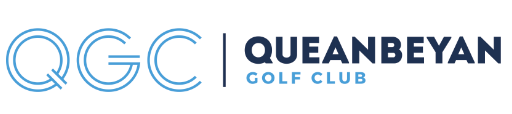 Golf Operations
Pro Shop
• To provide a welcoming customer focused pro shop operation that delivers high levels of customer service and promotes the interests of golf for the Club.
 
• To promote the enjoyment of golf through a varied golf event program which meets the needs and expectations of all members and visitors. 

• To ensure that the relationship between the Club and the Professional is fair and reasonable to both parties and reviewed regularly in a spirit of continuous improvement.
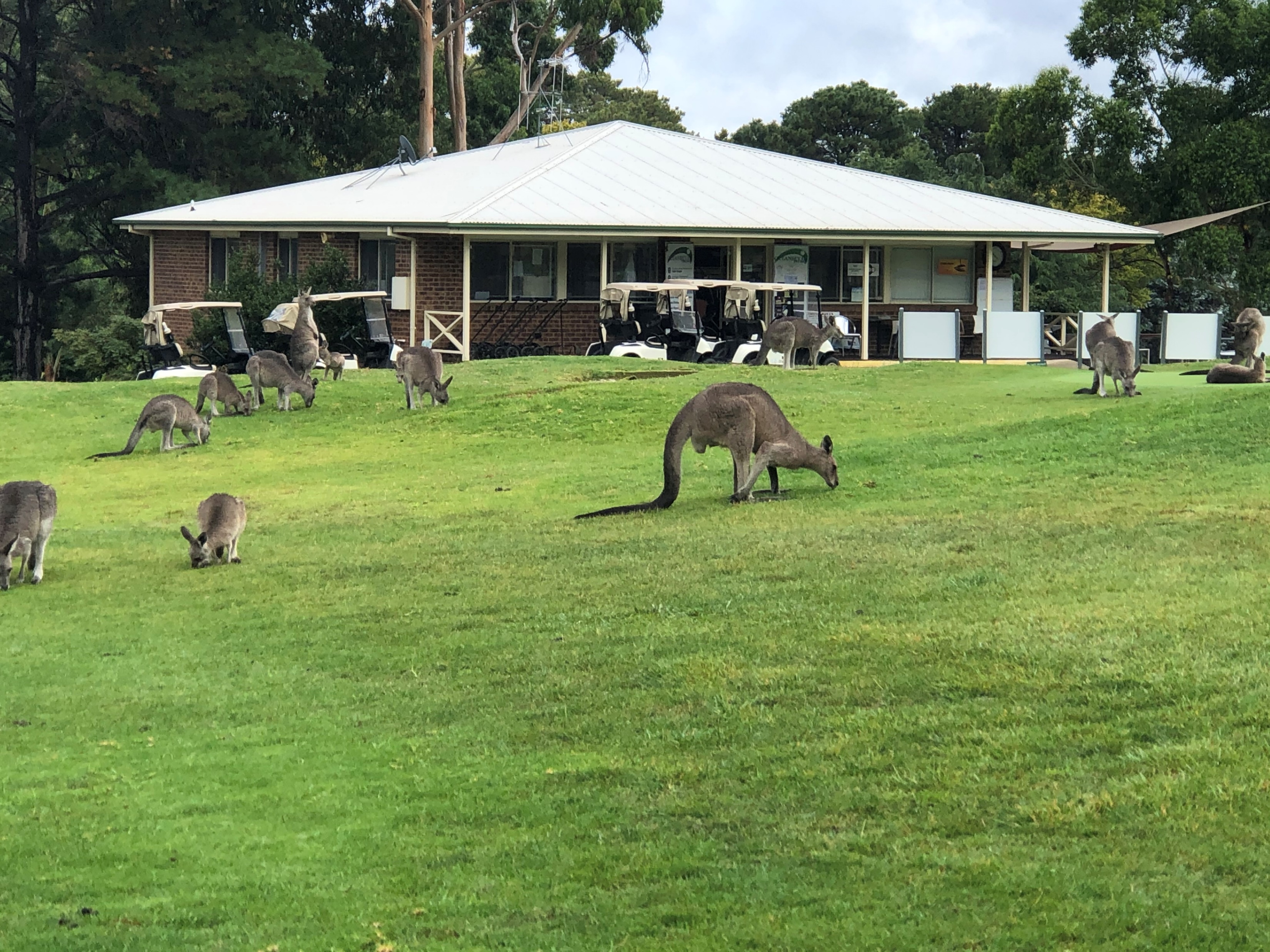 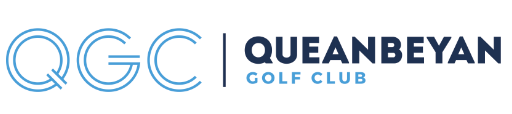 Our Annual Plan and Performance Measurement
The Board to review on a monthly basis all Committee Decision Registers and Meeting Action Items for alignment and achievement against QGC Strategic Plan.


Board Strategy and Governance – QGC Board
Golf Course - Greens Committee
Membership – Membership Committee
Clubhouse Operations – Finance Committee
Golf Operations Pro Shop – Match Committee
Strategic Committee


Board to establish KPI’s and measure performance annually
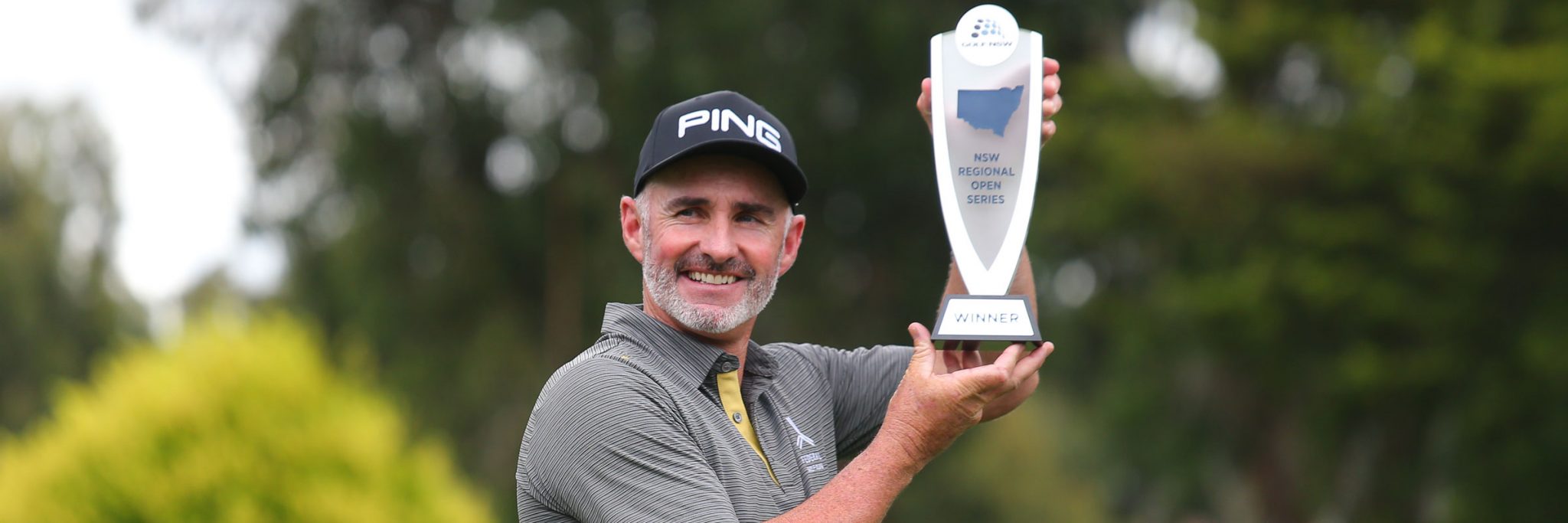